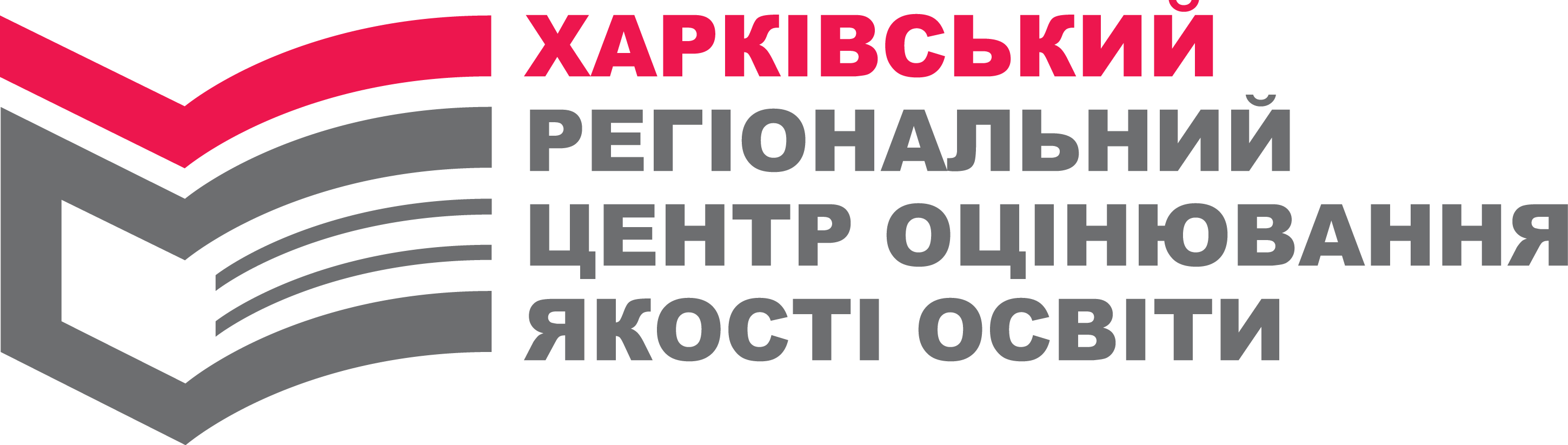 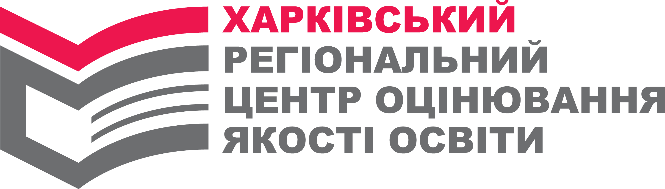 ЗНО та моніторинг
питання підготовки до проведення
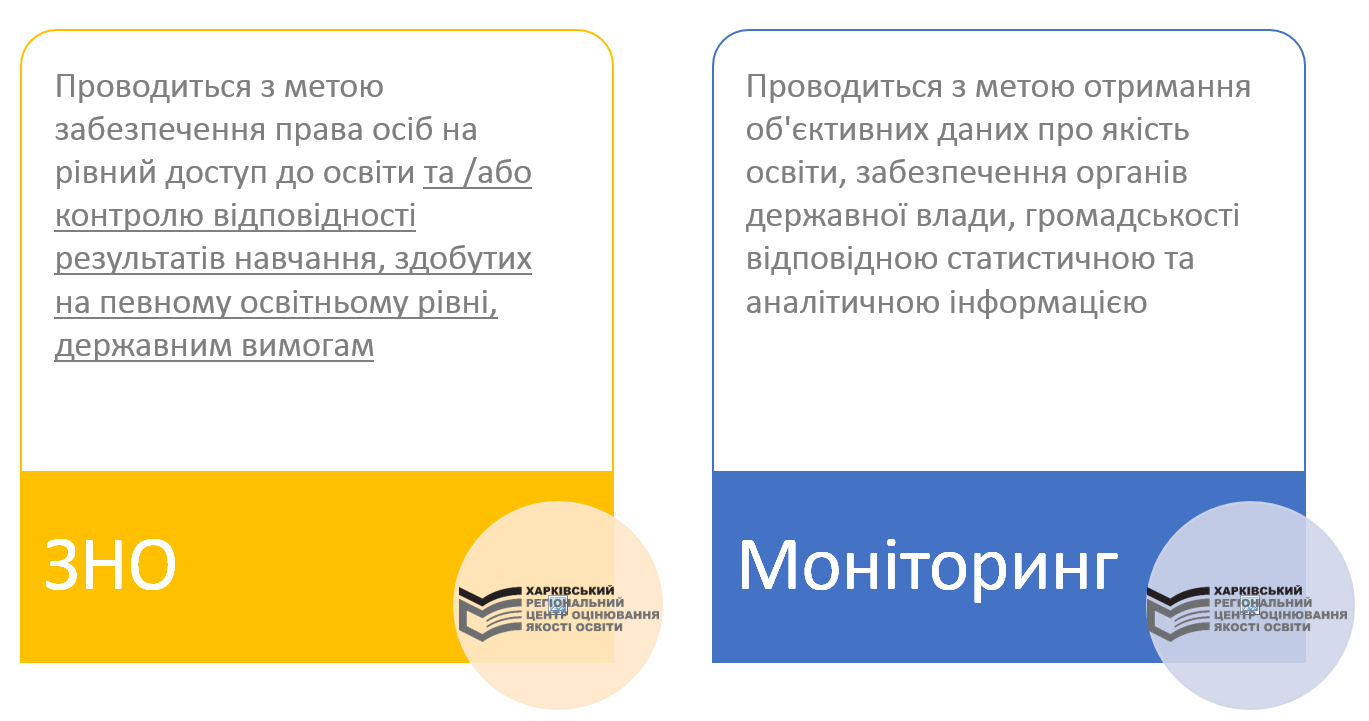 Відповідальний за ЗНО
???
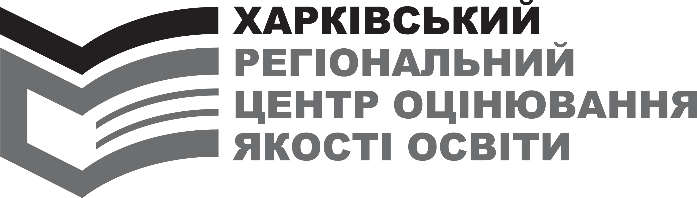 ЗНО
питання підготовки  до проведення
ОСНОВНА СЕСІЯ
загальні питання
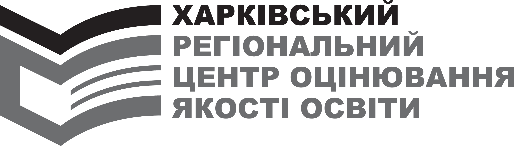 ЗНО
ДПА у формі ЗНО
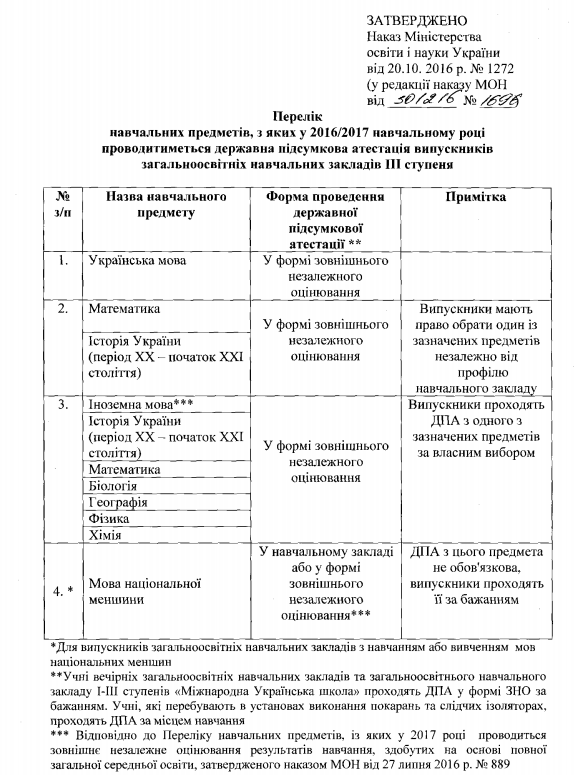 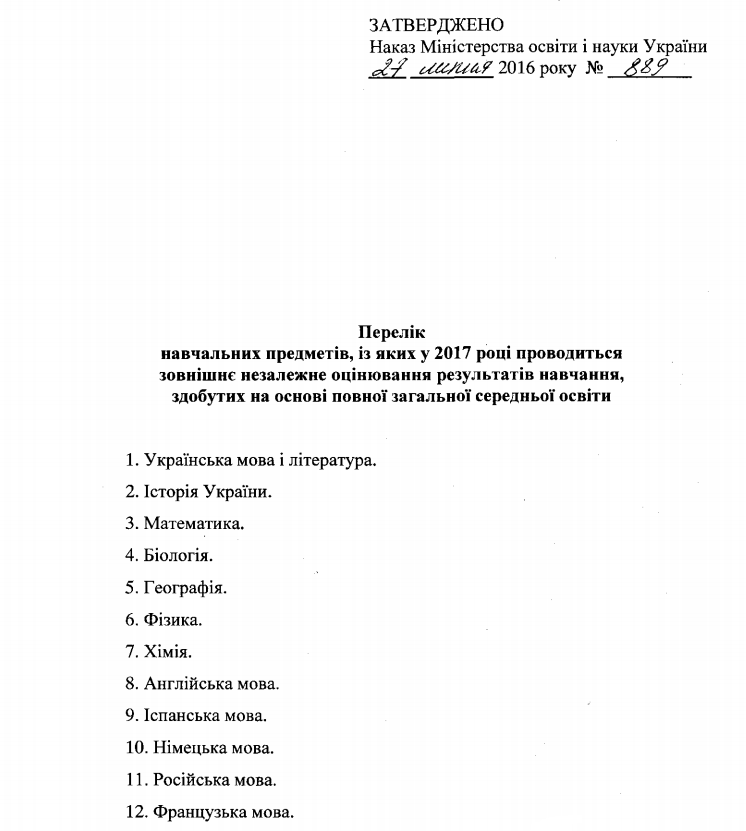 ОСНОВНА СЕСІЯ
загальні питання
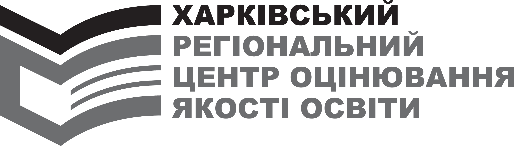 ЗНО
ЗНО для осіб, які мають певні захворювання та/або патологічні стани, інвалідність
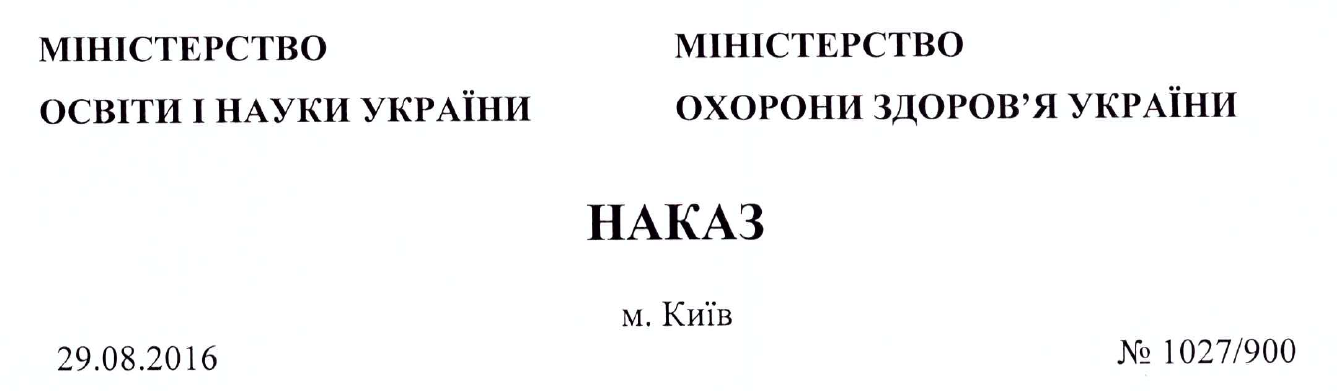 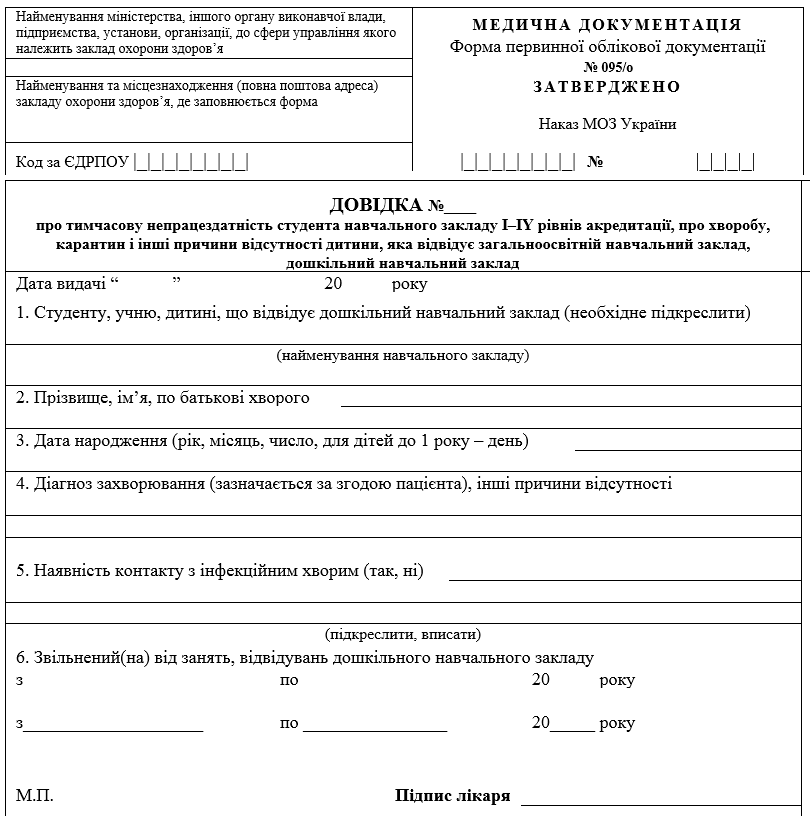 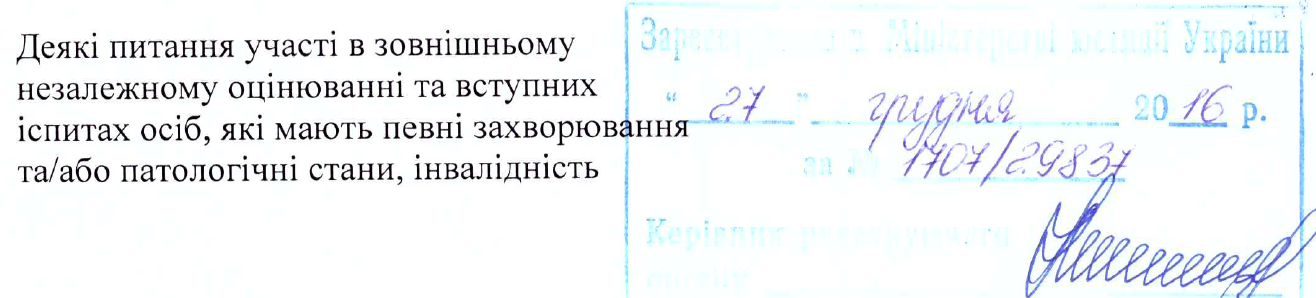 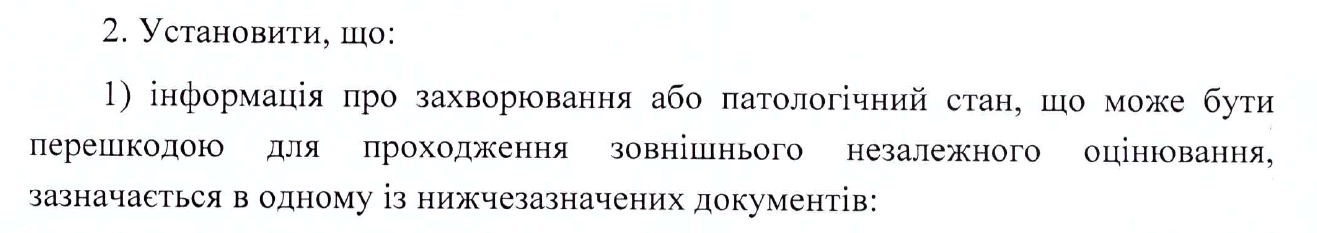 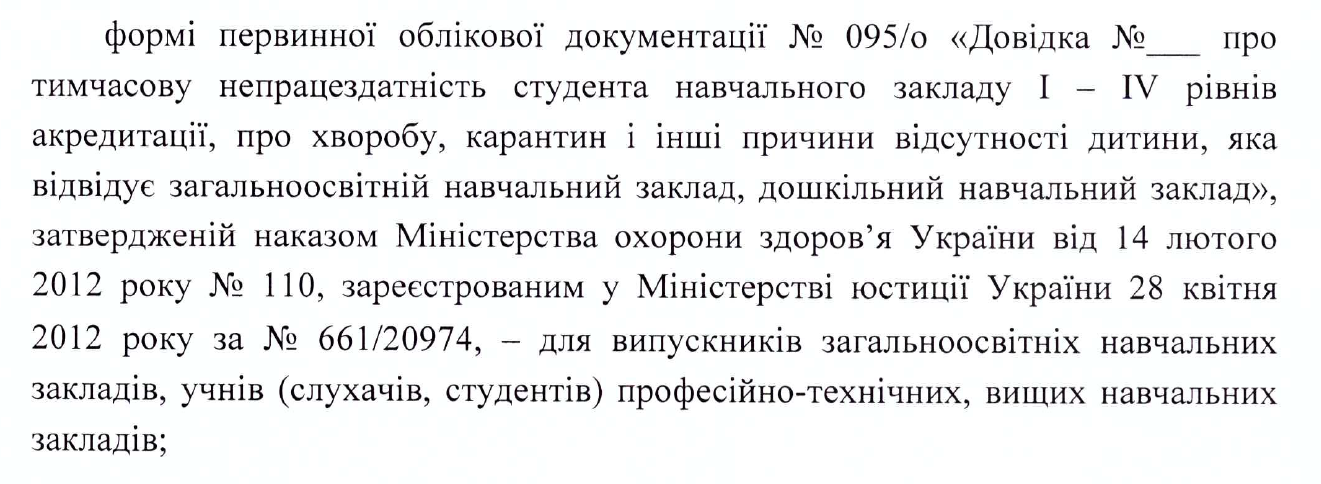 ОСНОВНА СЕСІЯ
загальні питання
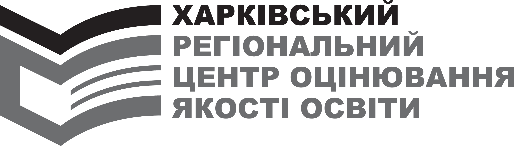 ЗНО
ЗНО для осіб, які мають певні захворювання та/або патологічні стани, інвалідність
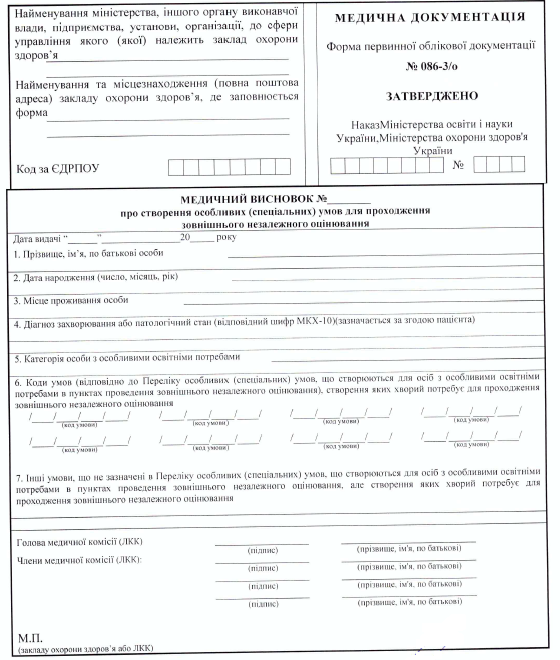 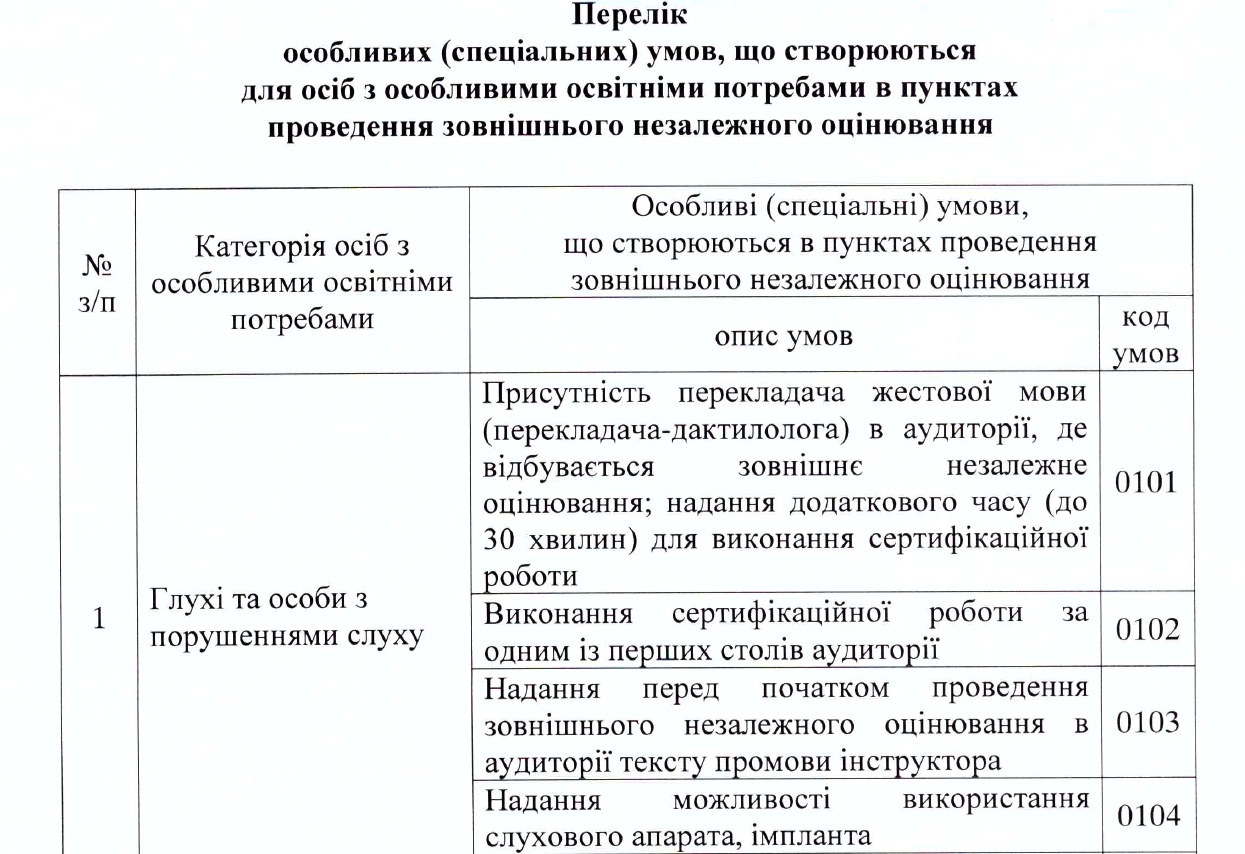 ОСНОВНА СЕСІЯ
загальні питання
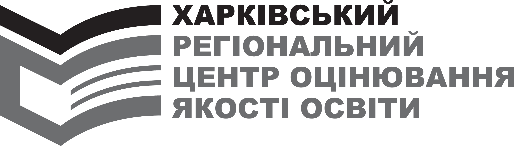 ЗНО
Забезпечення можливості проходження ЗНО для осіб з інвалідністю, особливими освітніми потребами
ОСНОВНА СЕСІЯ
процедурні питання
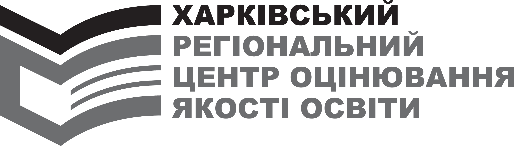 ЗНО
реєстрація: 06.02-17.03.2017; унесення змін: до 31.03.2017
ПРОБНА СЕСІЯ
процедурні питання
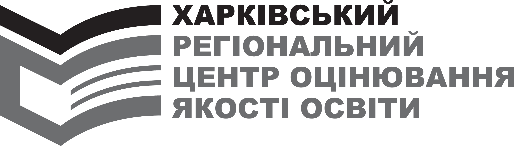 ЗНО
* Відповіді будуть оприлюднені разом із результатами; результати будуть подані у 12-ти та 200-льній шкалах
АПРОБАЦІЯ
процедурні питання
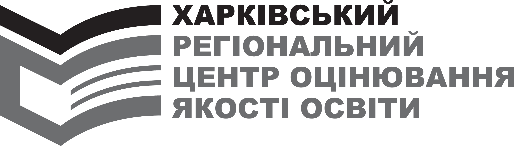 ЗНО
24-29 квітня 2017 р.
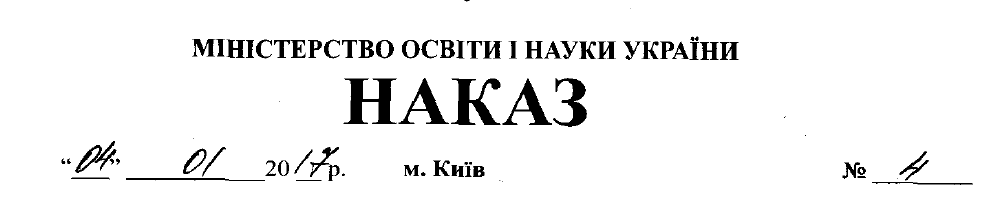 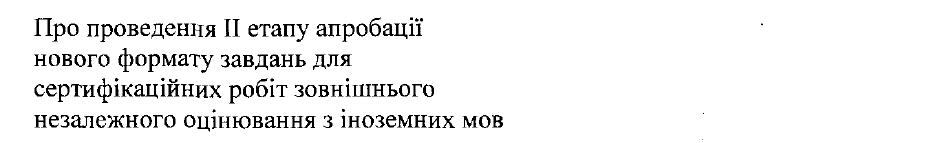 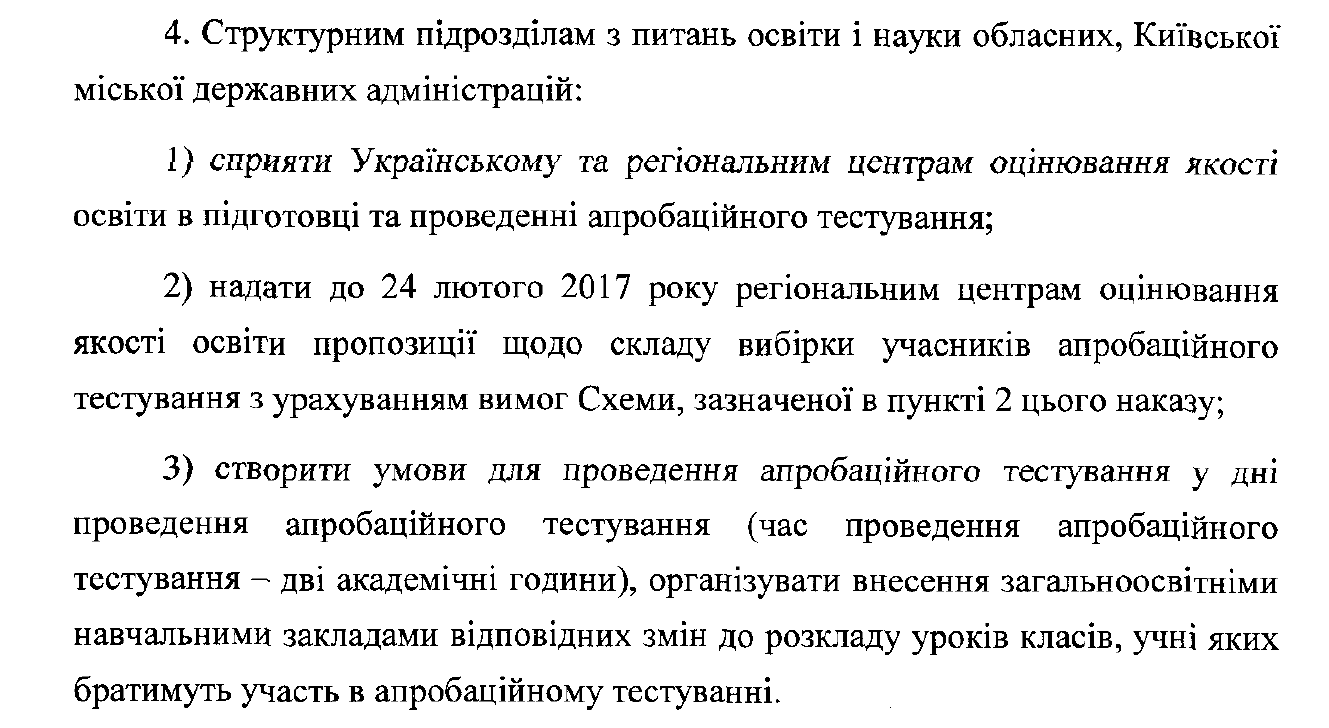 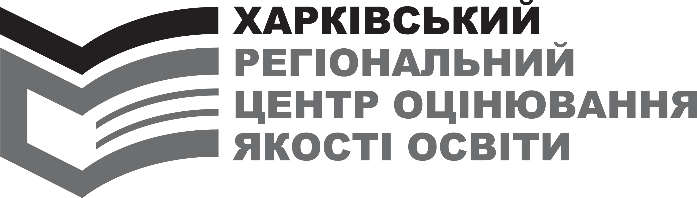 МОНІТОРИНГ
питання підготовки  до проведення
PISA
міжнародне дослідження якості освіти
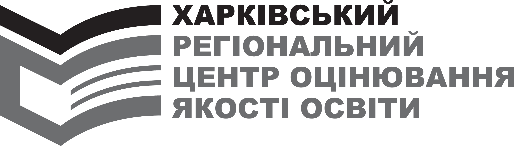 МОНІТОРИНГ
травень 2017 р.
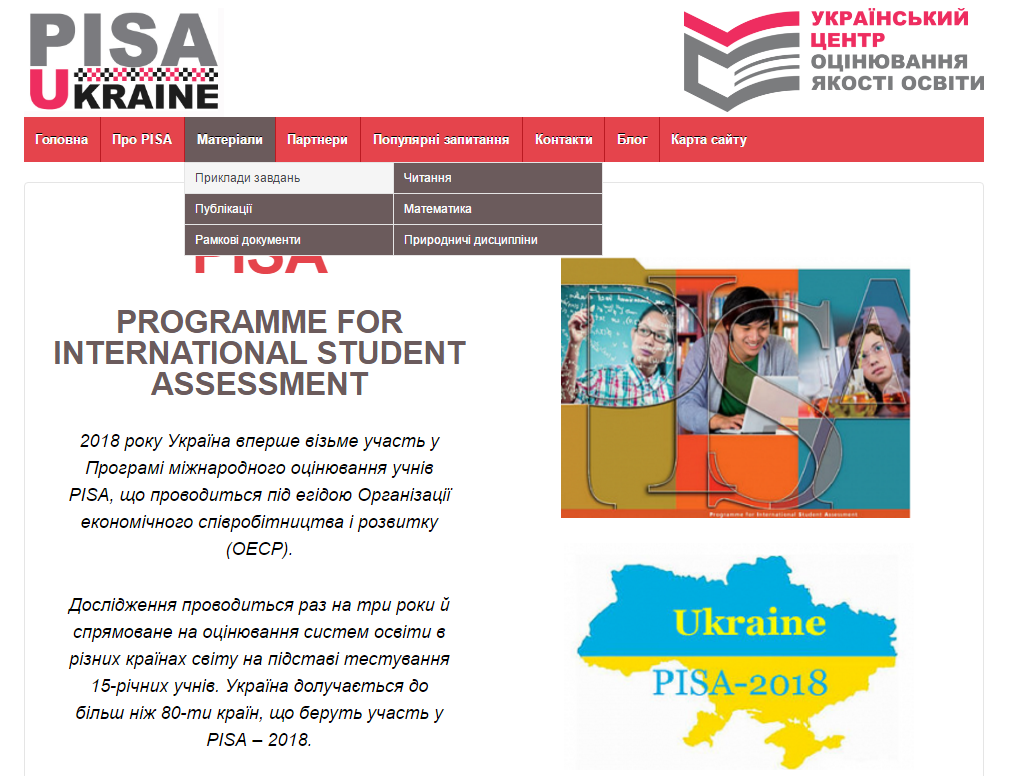 Загальнодержавне моніторингове дослідження якості початкової освіти
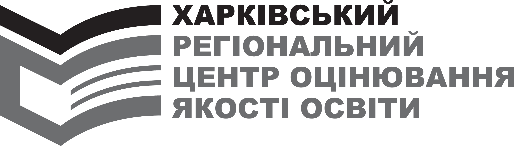 МОНІТОРИНГ
18.04-15.05.2017 р.
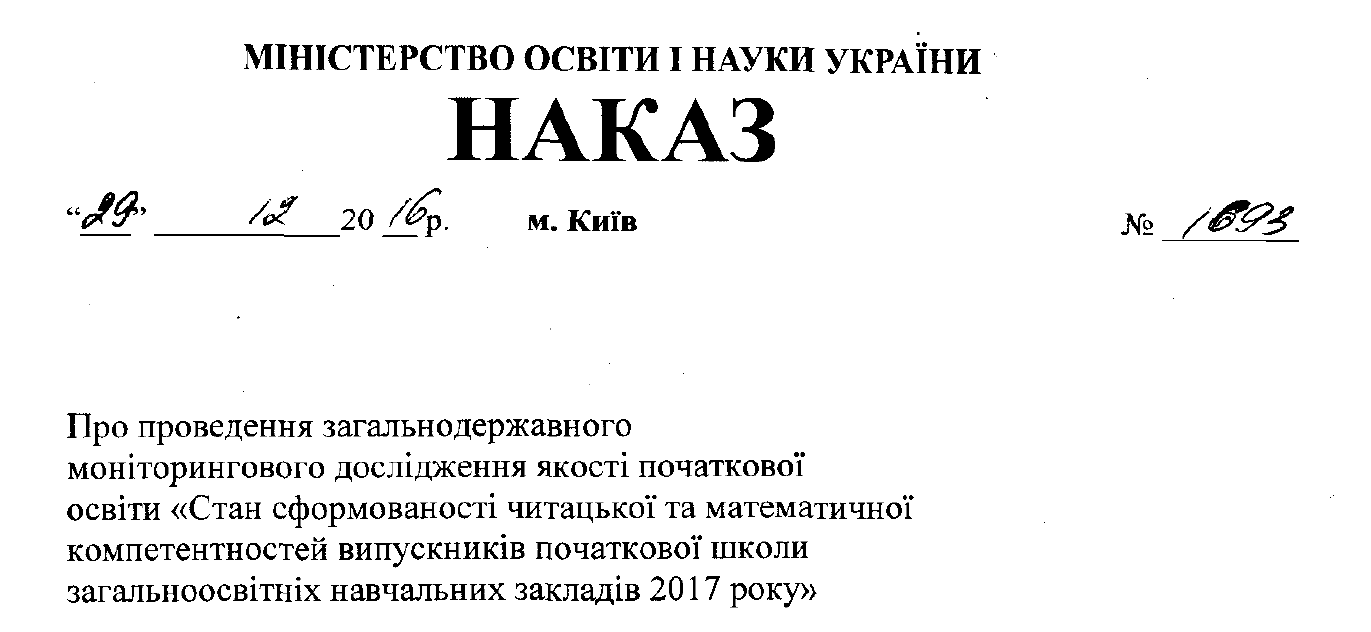 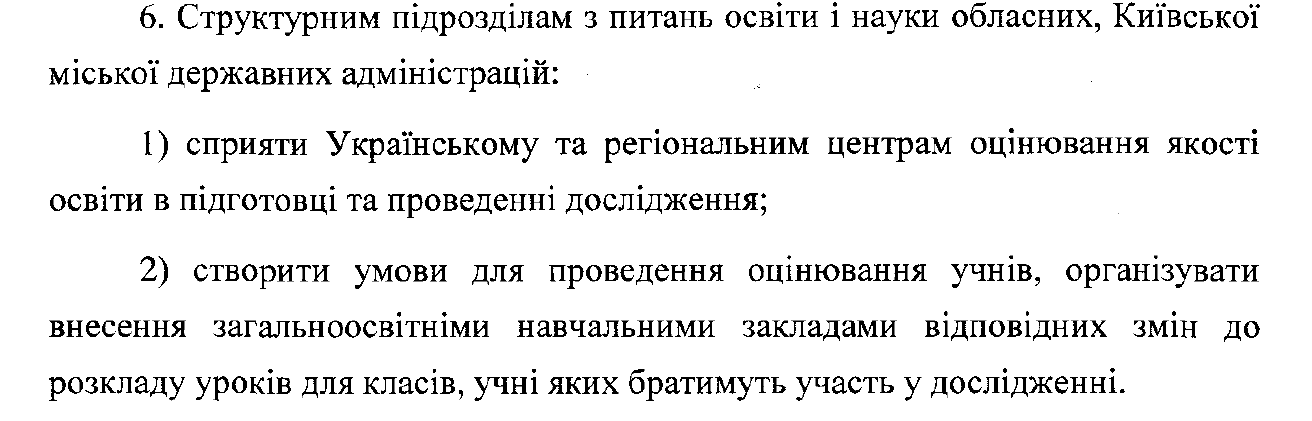 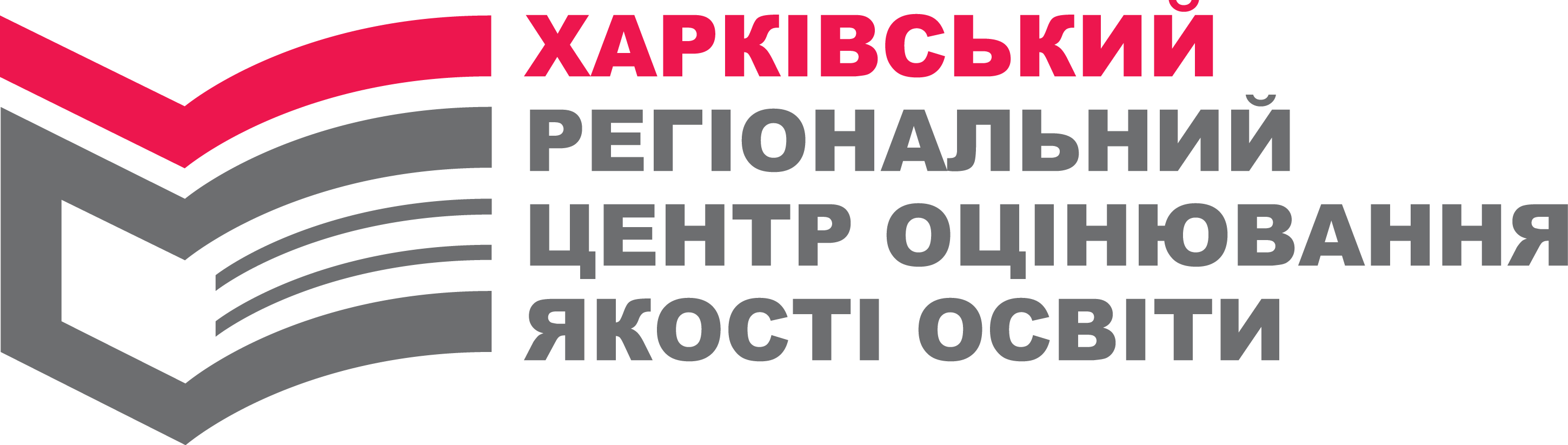